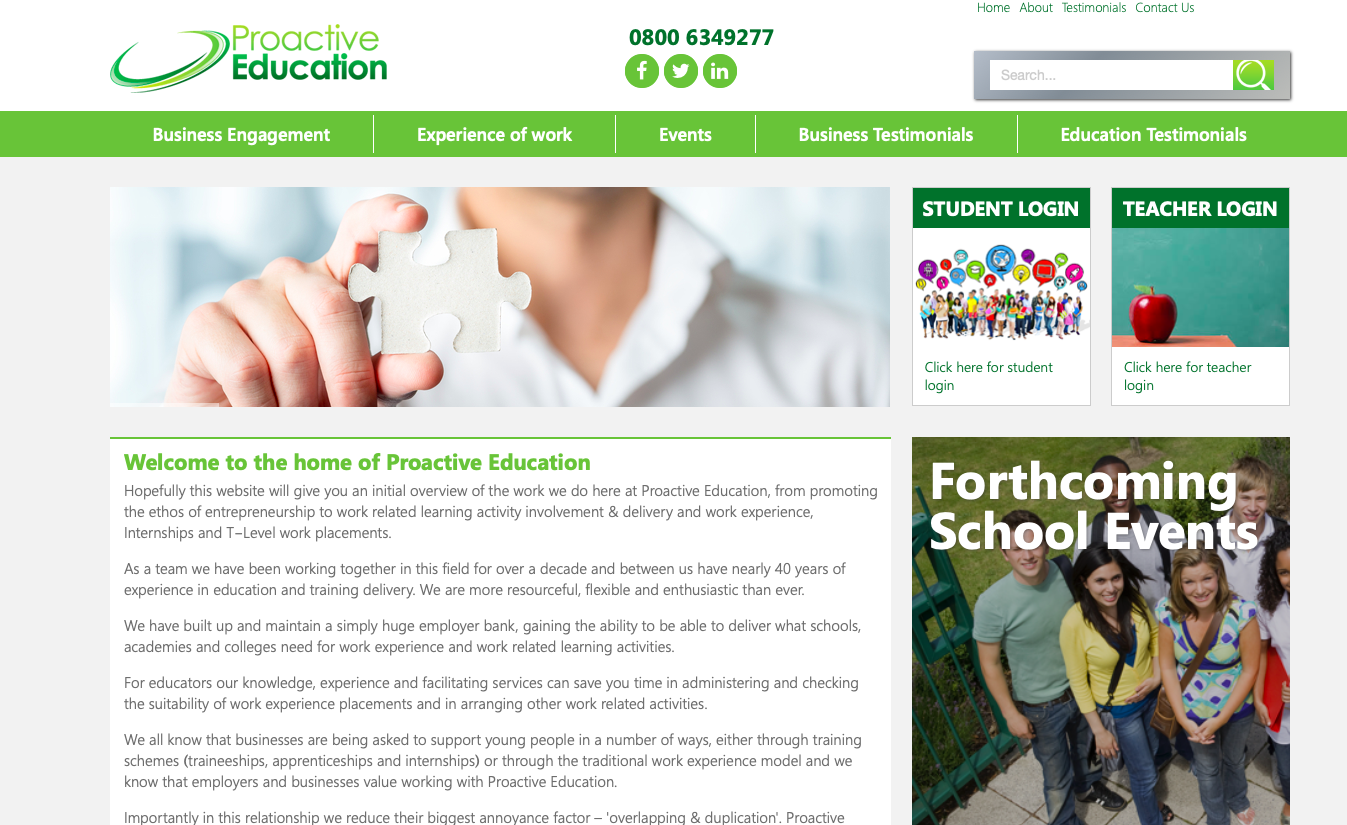 Click here and enter the login details sent to you via email
www.proactiveeducation.co.uk
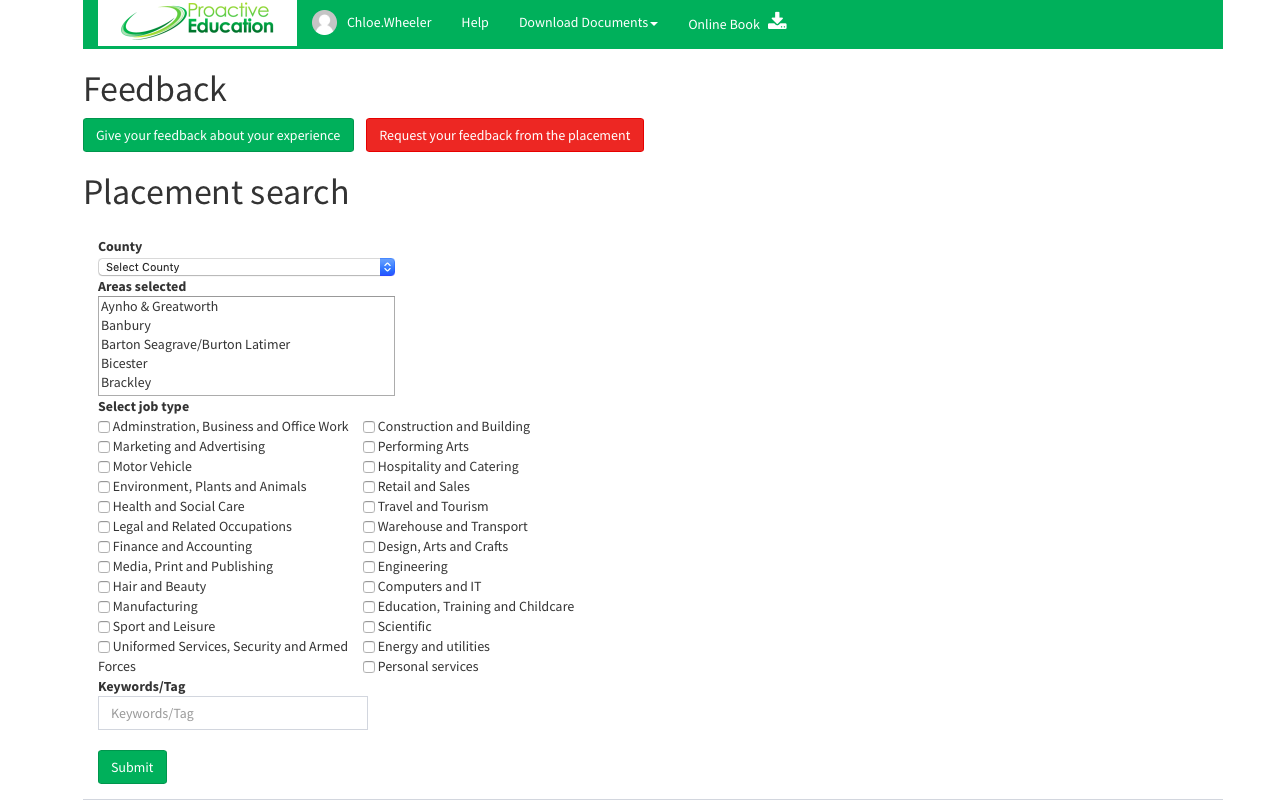 Select the county and then area that you are interested in

Then click ‘Submit’
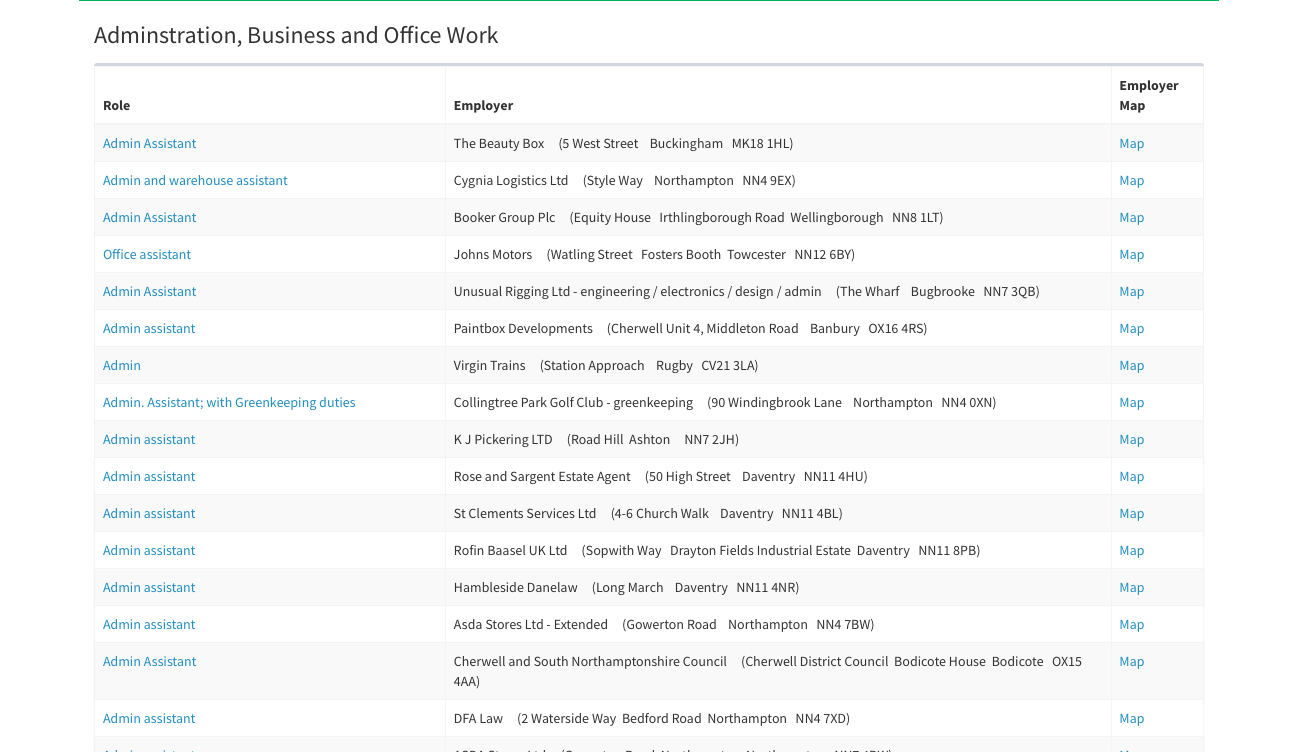 These are businesses that have previously offered work experience placements, click on them for more information.
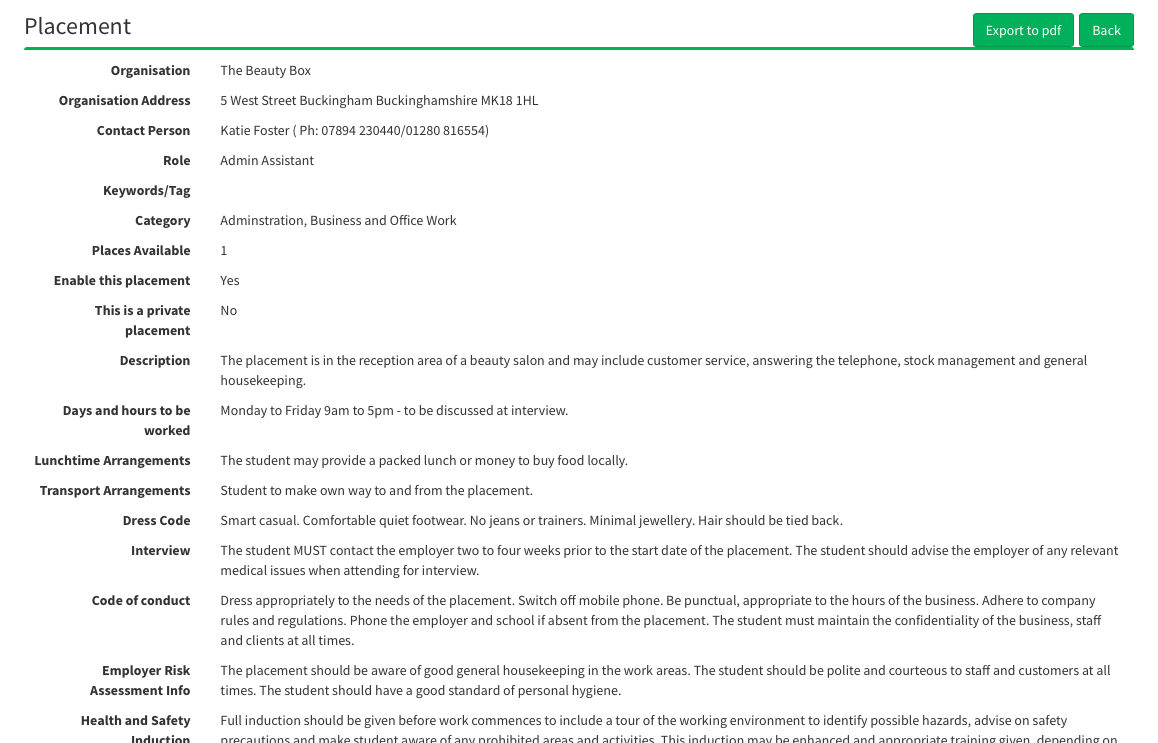 At the top you will find the contact details
You will also find the Job Description
You can export it and print if you wish